Муниципальное бюджетное общеобразовательное учреждение средняя общеобразовательная школа № 4 городского поселения «Рабочий поселок Ванино» Ванинского муниципального района Хабаровского края
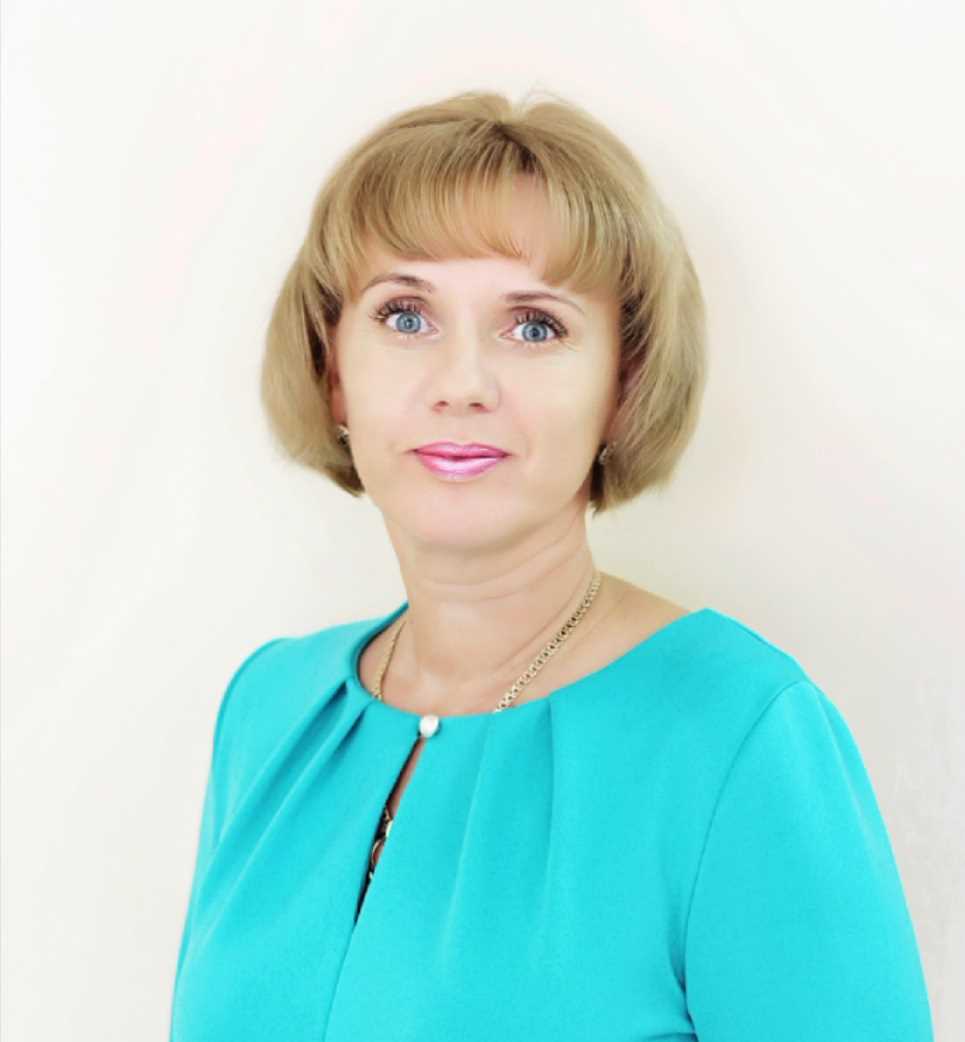 Захарова 
Елена 
Степановна

Учитель английского языка
Ванино
2022
«Если ученик не научится в школе сам ничего творить,  то и в жизни он всегда будет только подражать, копировать, так как мало таких, которые, научившись копировать,  умели делать самостоятельное приложение этих сведений…» Л. Н. Толстой.
В основе моего педагогического опыта:
Методическая разработка и ее распространение.
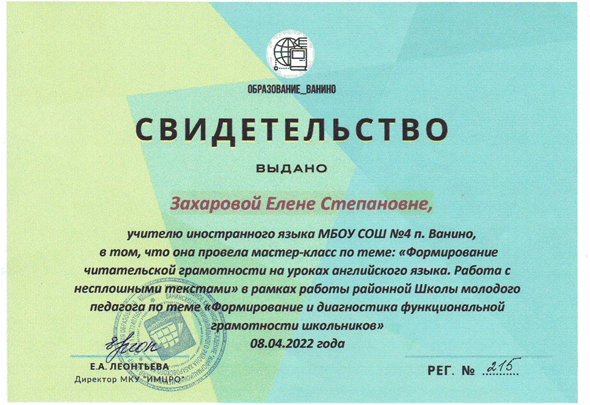 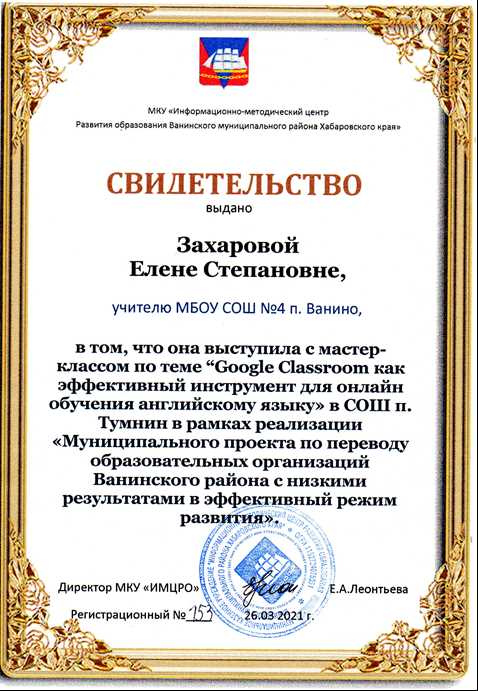 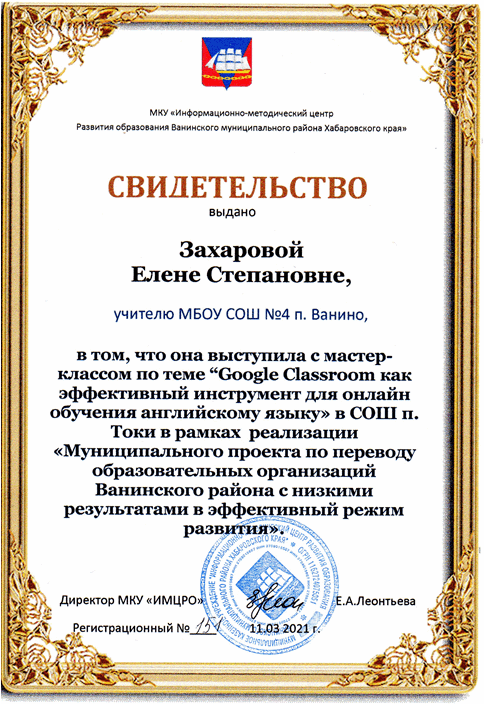 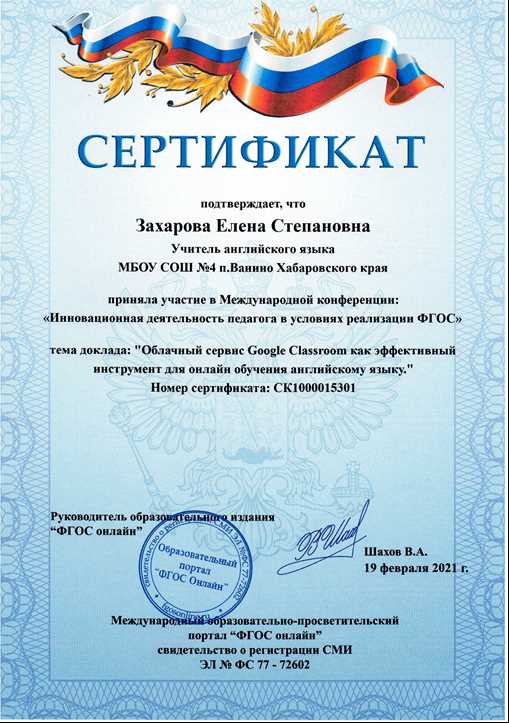 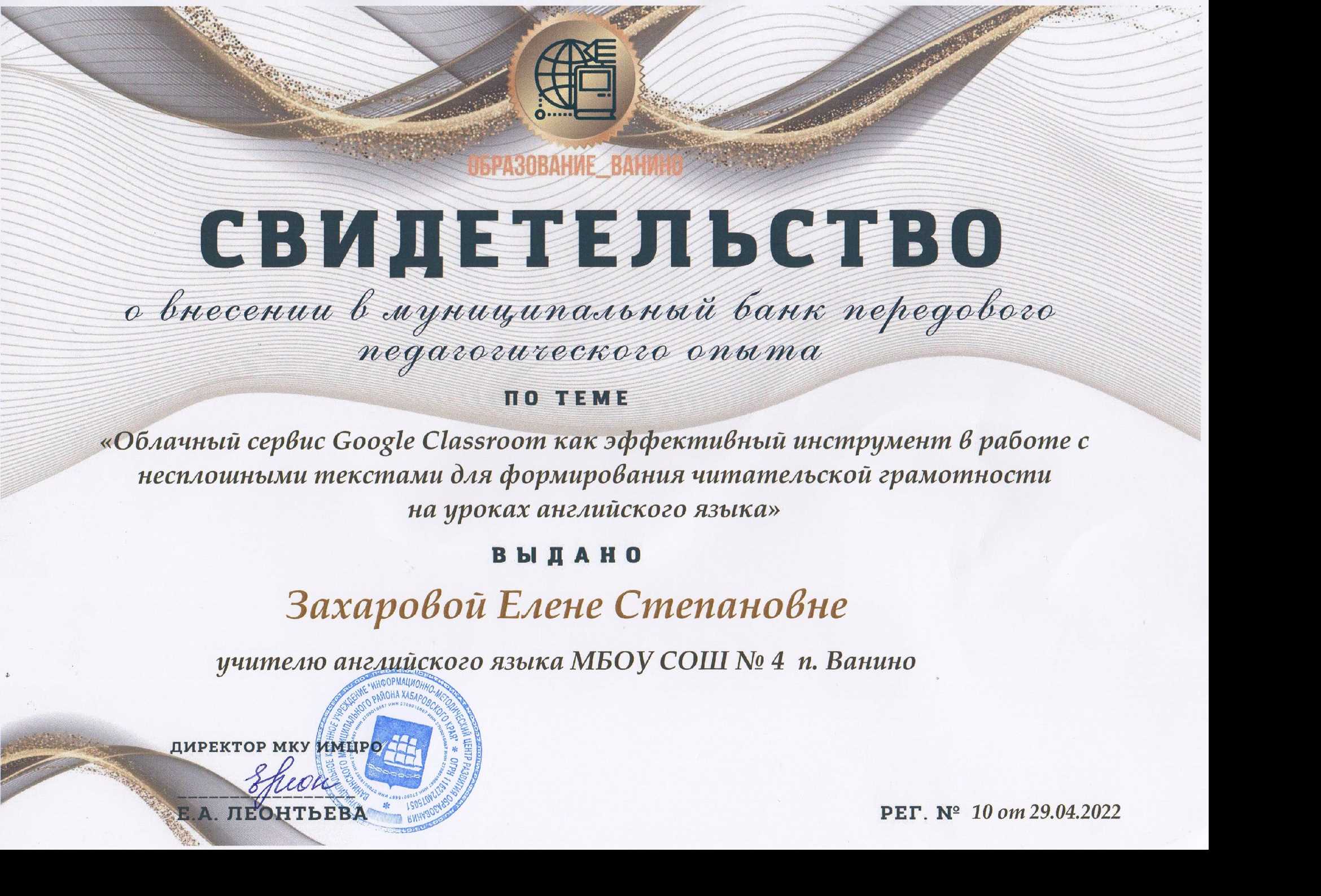 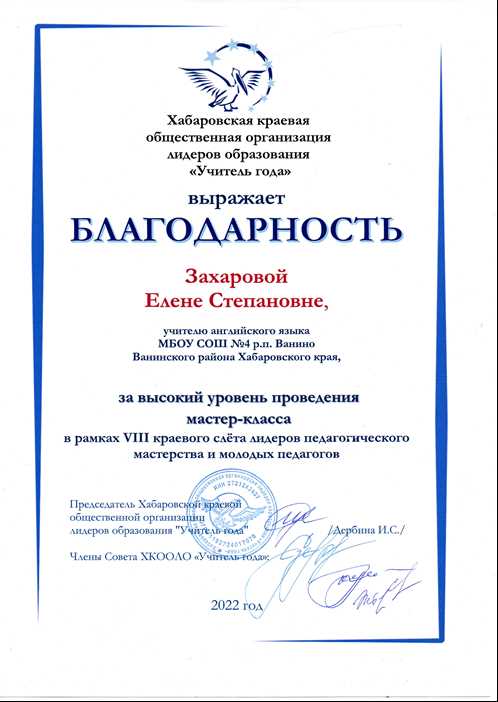 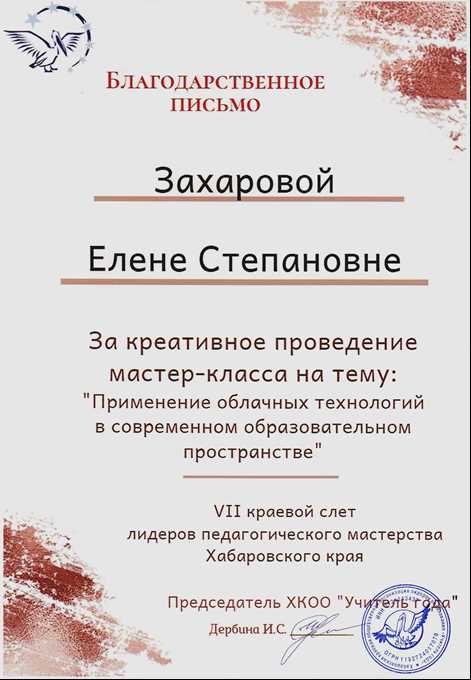 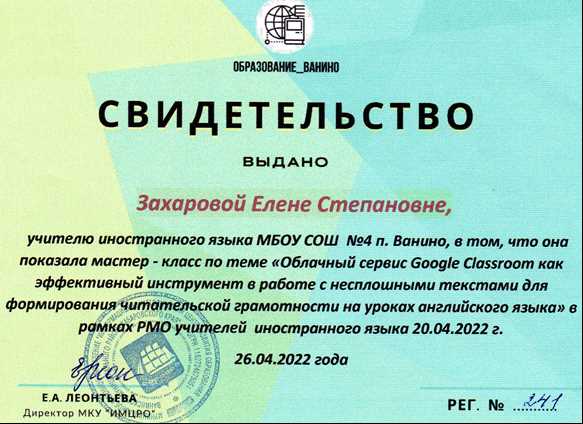 Распространение Методической разработки в профессиональном сообществе.
Динамика учебных достижений обучающихся.
Государственная итоговая аттестация по английскому языку в форме ЕГЭ.
Достижения обучающихся во Всероссийской олимпиаде школьников по английскому языку.
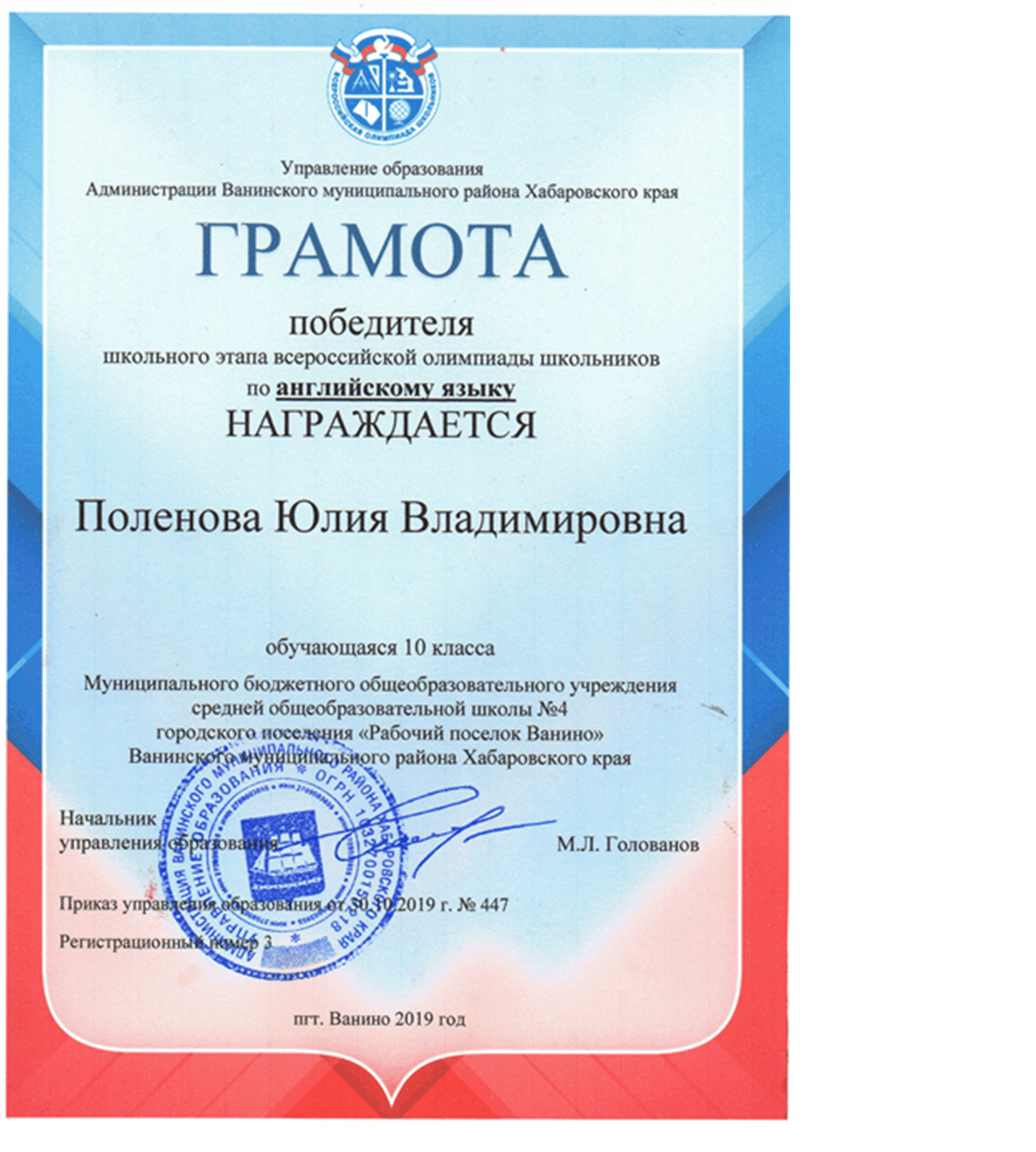 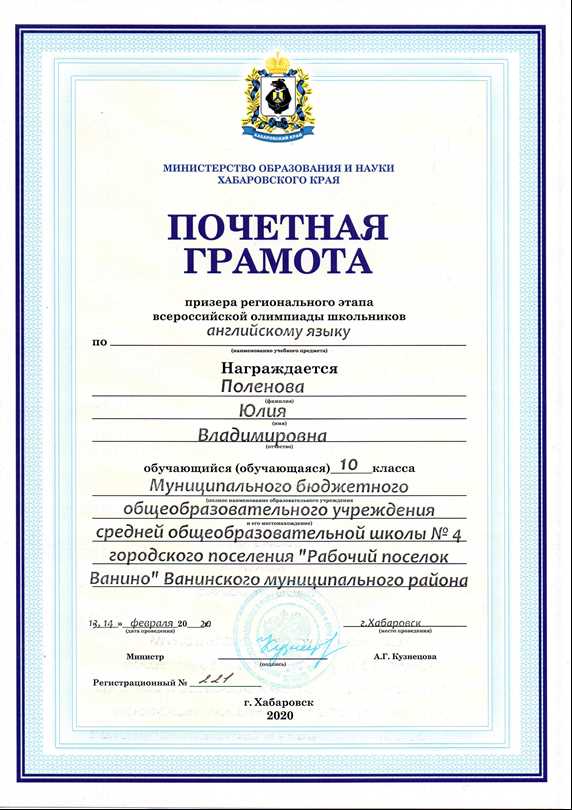 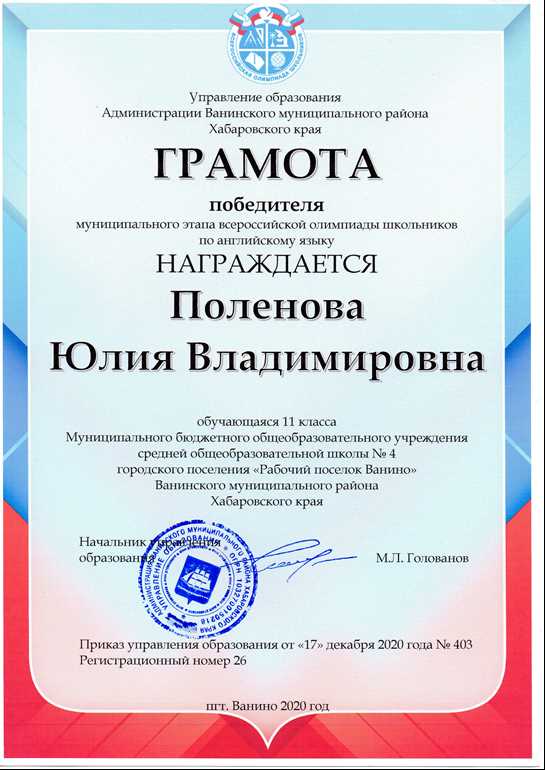 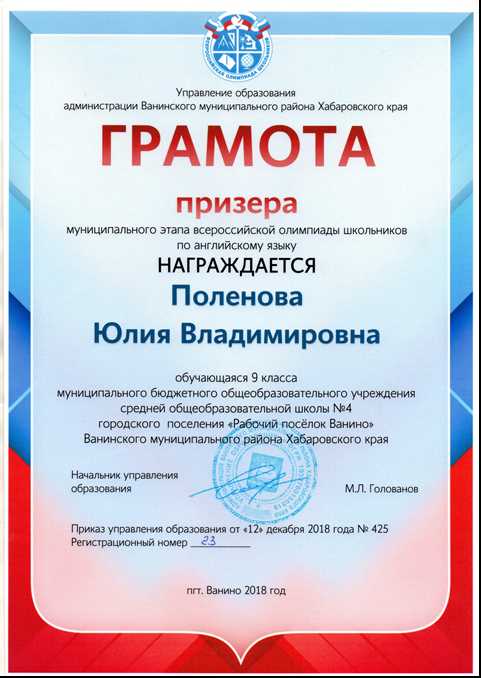 Современные педагогические технологии в моей педагогической практике.
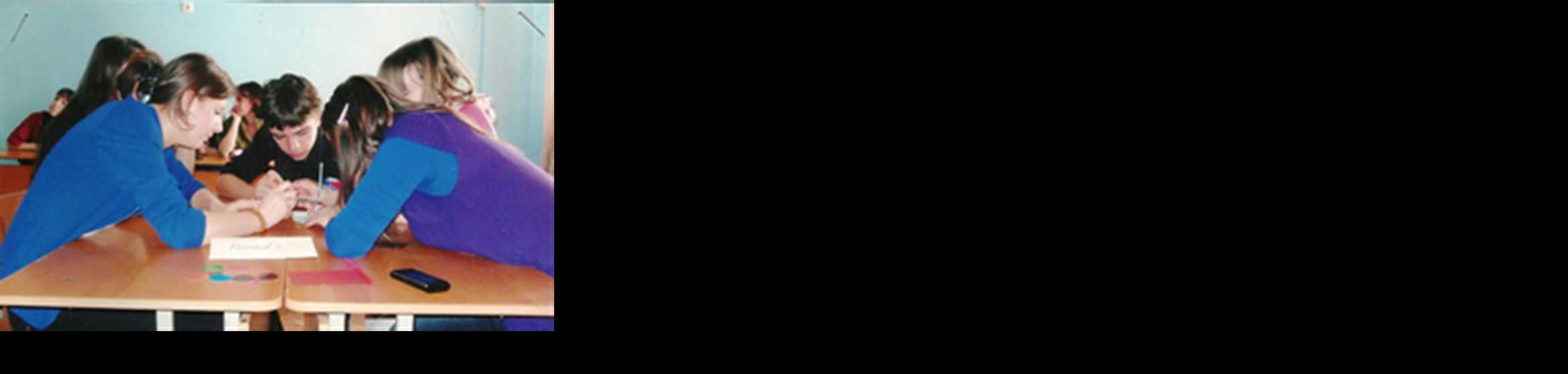 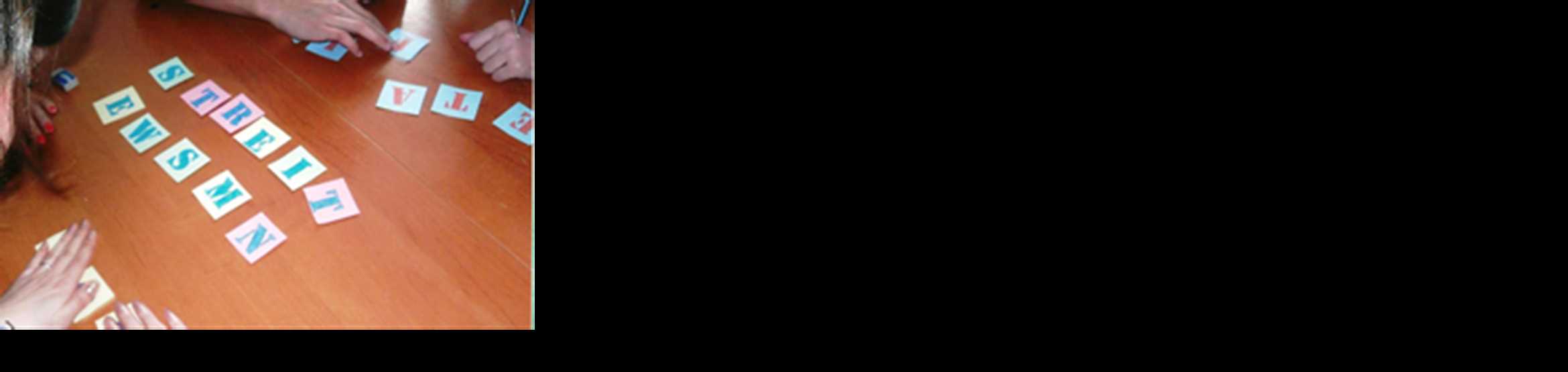 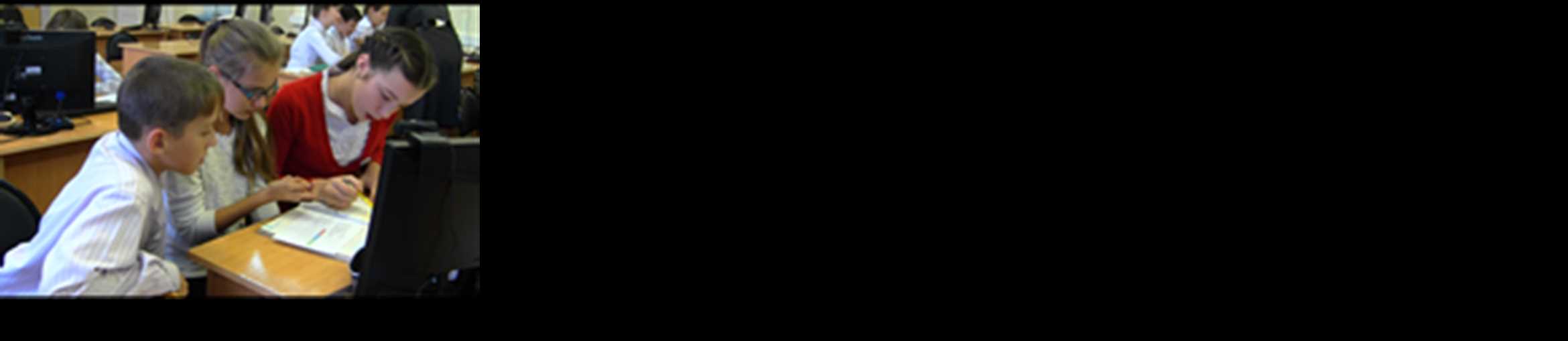 Использование дистанционных образовательных технологий.
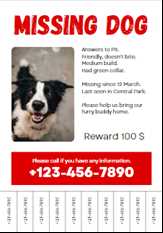 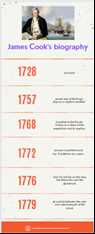 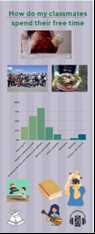 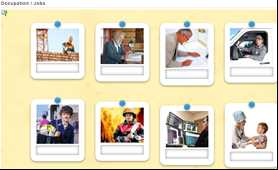 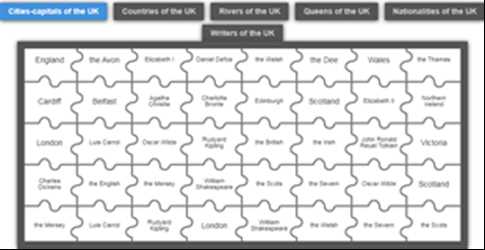 Использование дистанционных образовательных технологий.
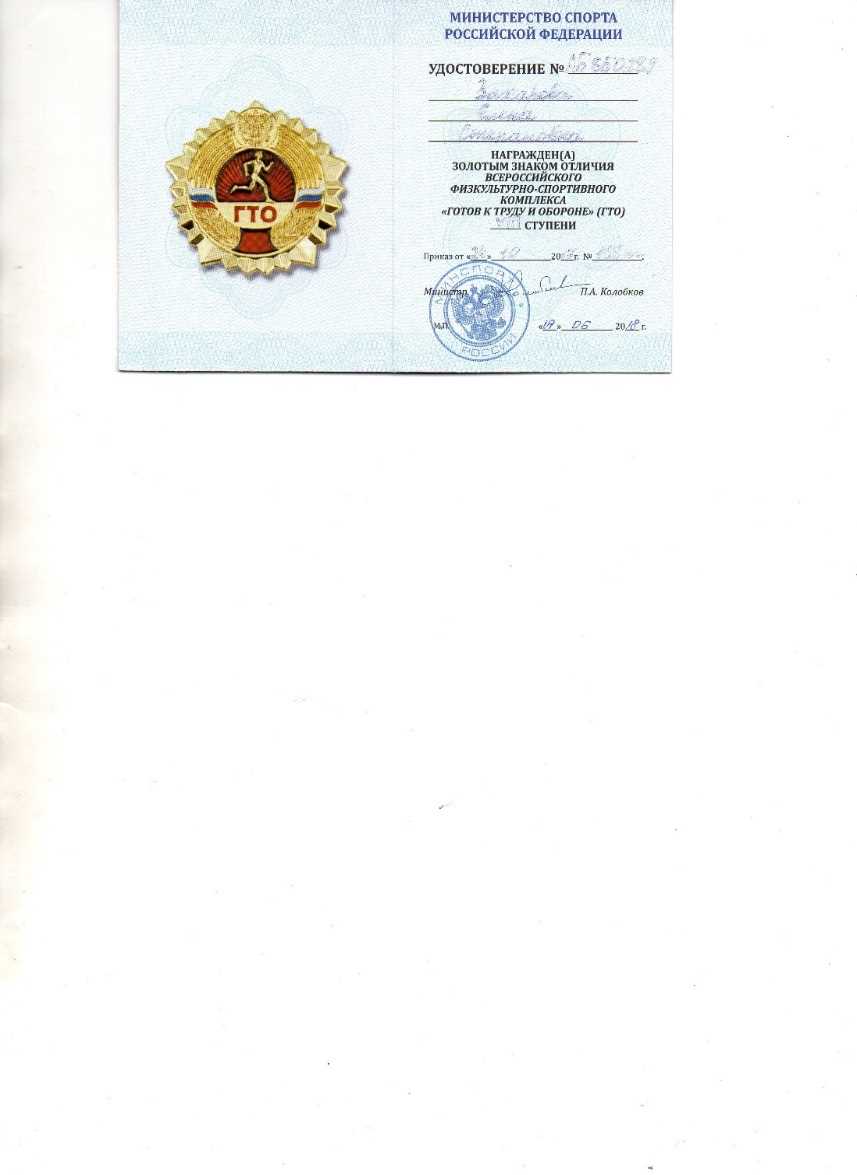 Мы за здоровый образ жизни.
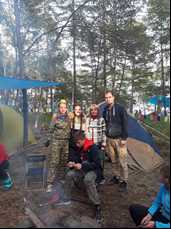 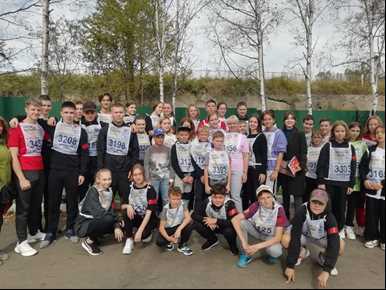 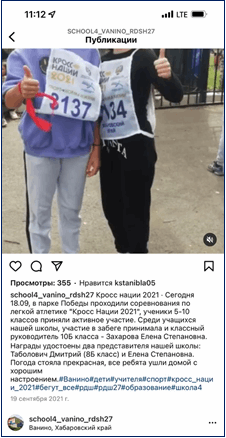 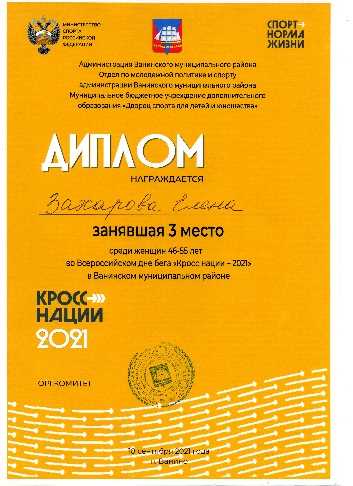 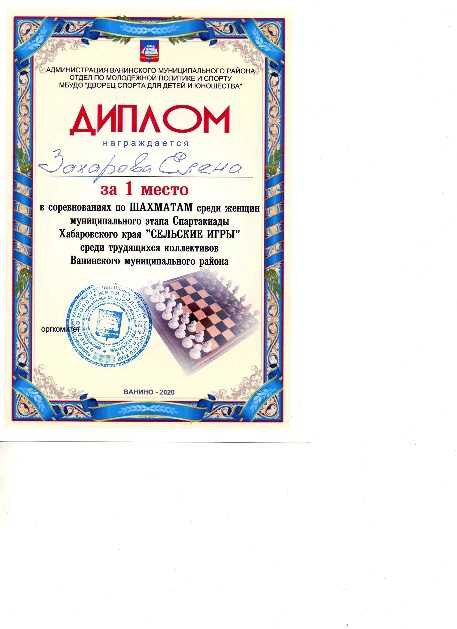 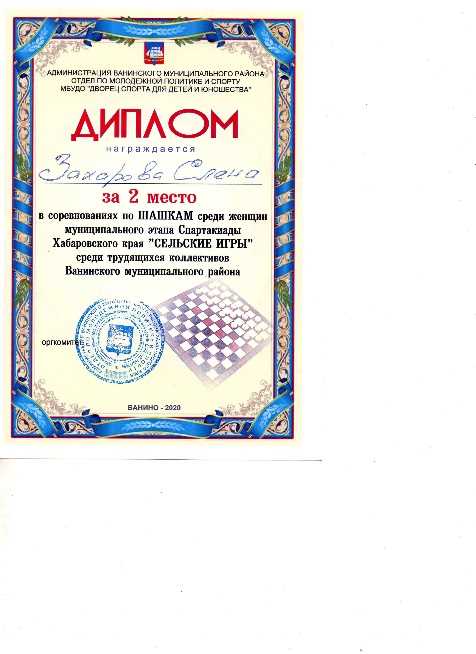 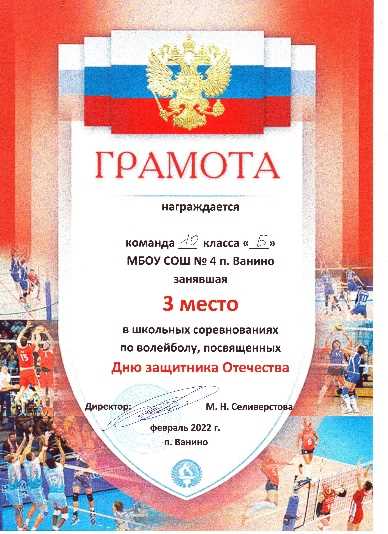 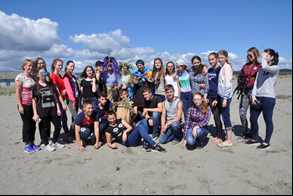 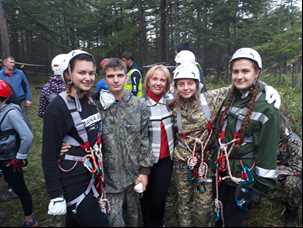 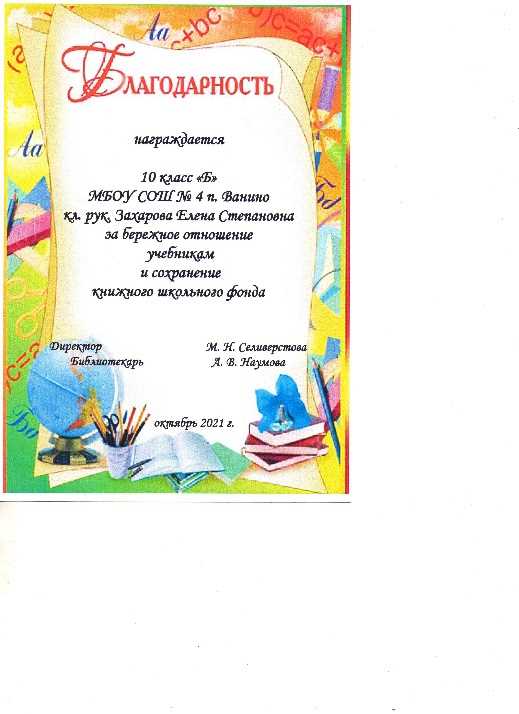 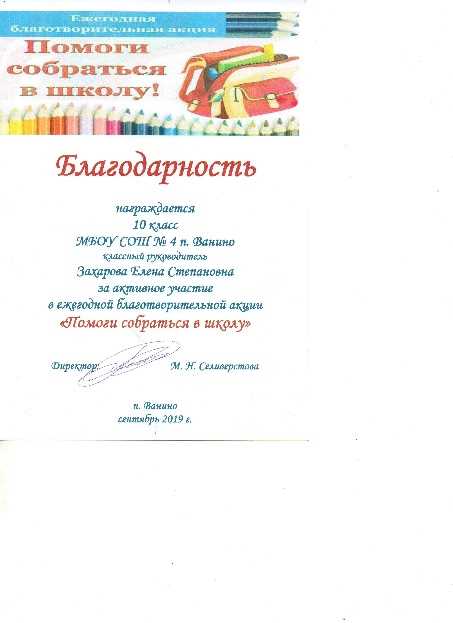